Формирование связной речи у детей дошкольного возраста
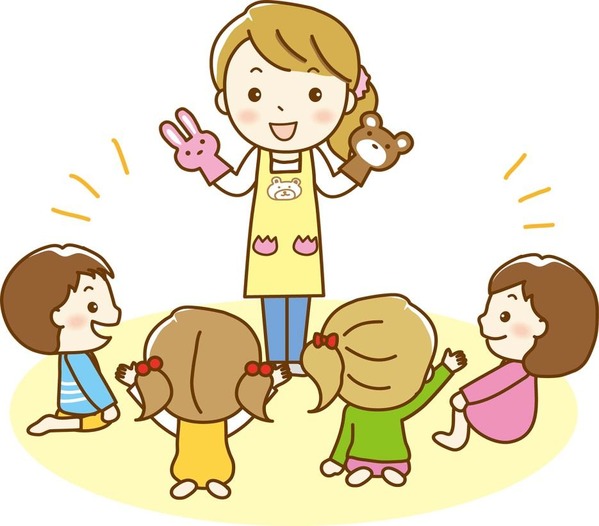 воспитатель 1 группы: Никитина Е.Е.
Связная речь – это смысловое развернутое высказывание, обеспечивающее общение и взаимопонимание
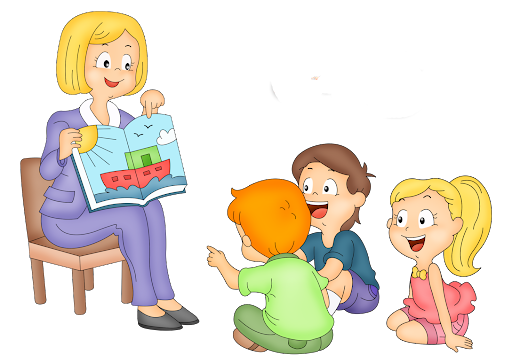 Методы развития связной речи
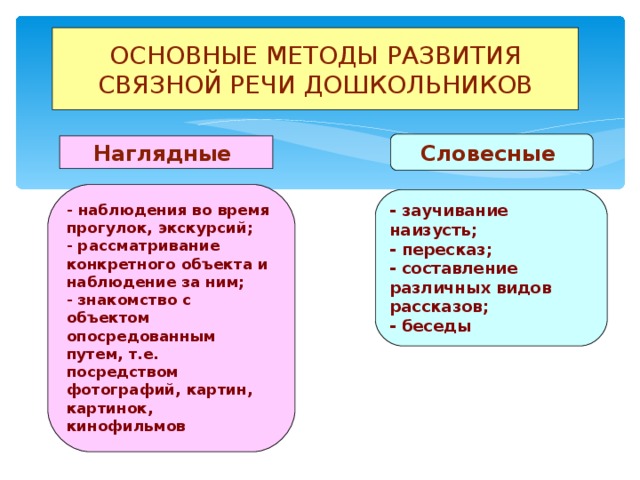 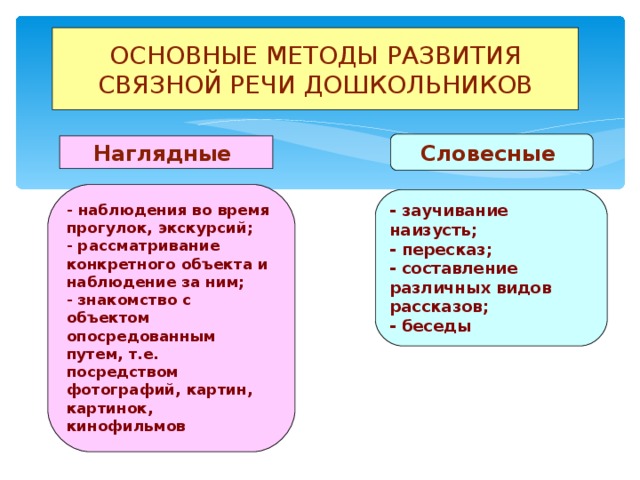 Рассматривание по картине1 –ый тип «Текст реалистического характера»2 –ой тип «Текст фантастического характера»
Этапы рассматривания картины
Определение состава картины
Установление взаимосвязей между объектами на картине
Описание на основе возможного восприятия объектов картины органами чувств
Составление загадок и метафор
Преобразование объектов во времени
Описание местонахождения объектов на картине
Составление рассказов от лица разных объектов
Смысловая характеристика картины
Составление рассказов-фантазий
Составление сказок нравственно-эстетического характера
Составление рифмованных текстов по картине
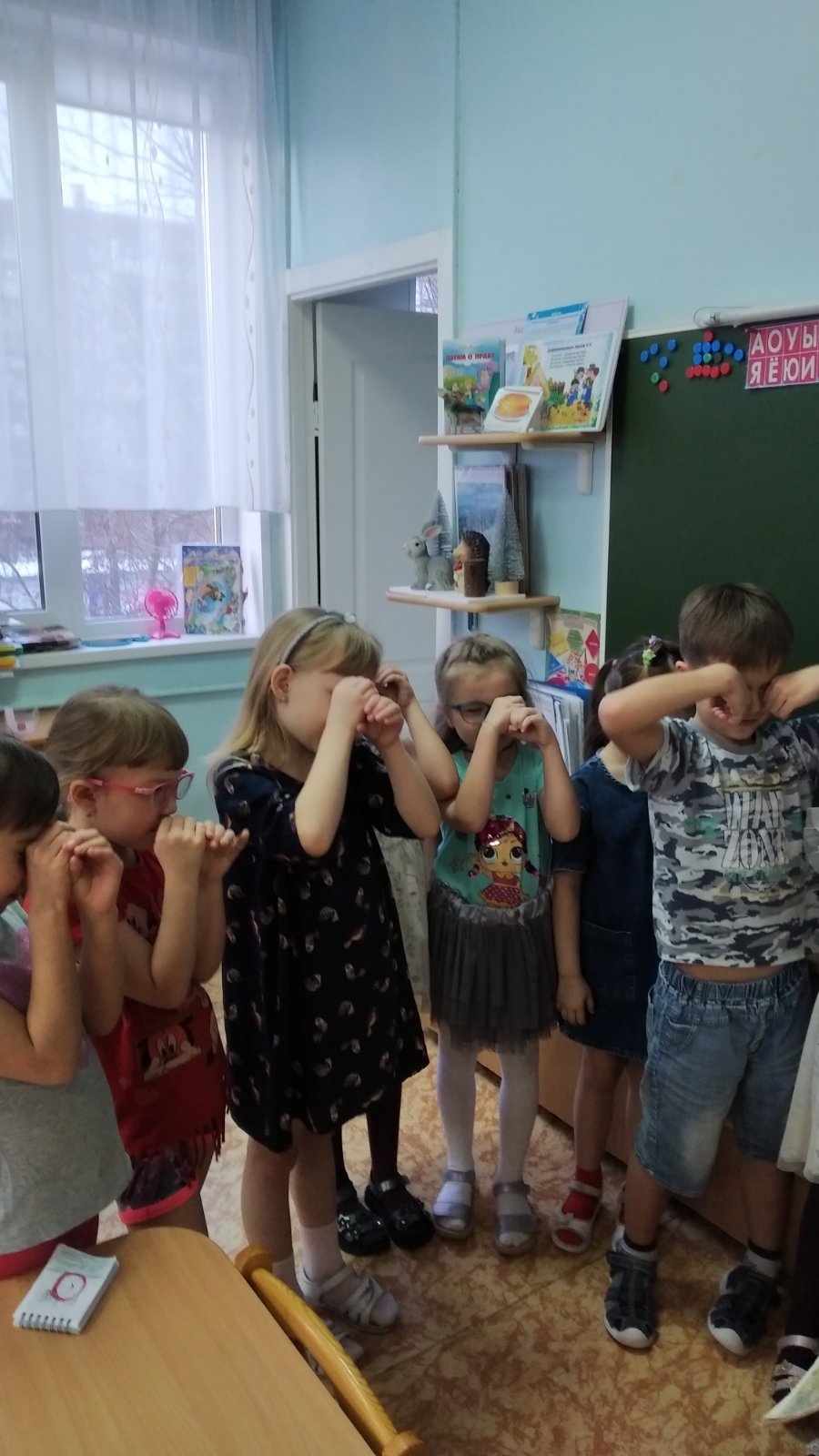 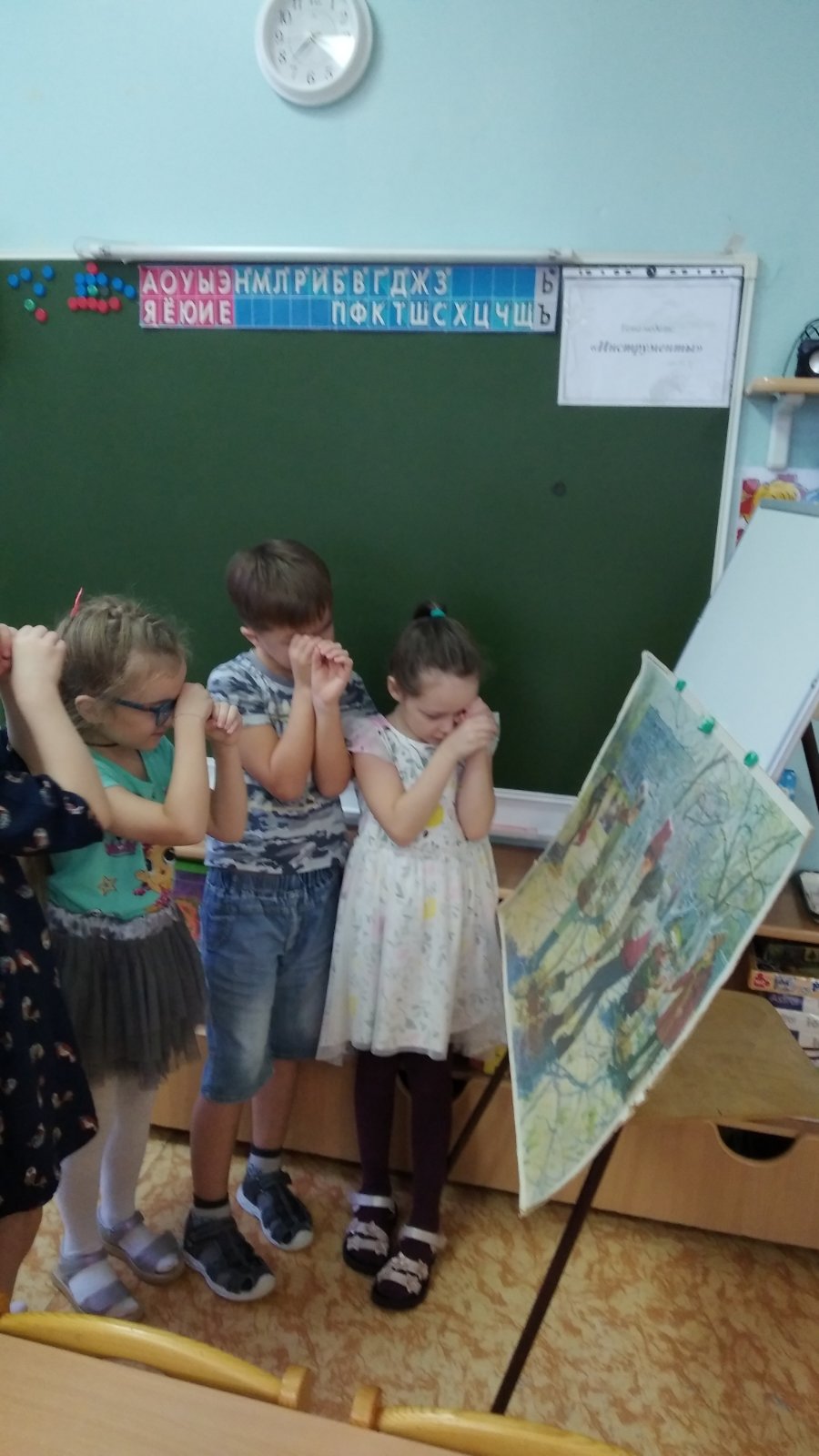 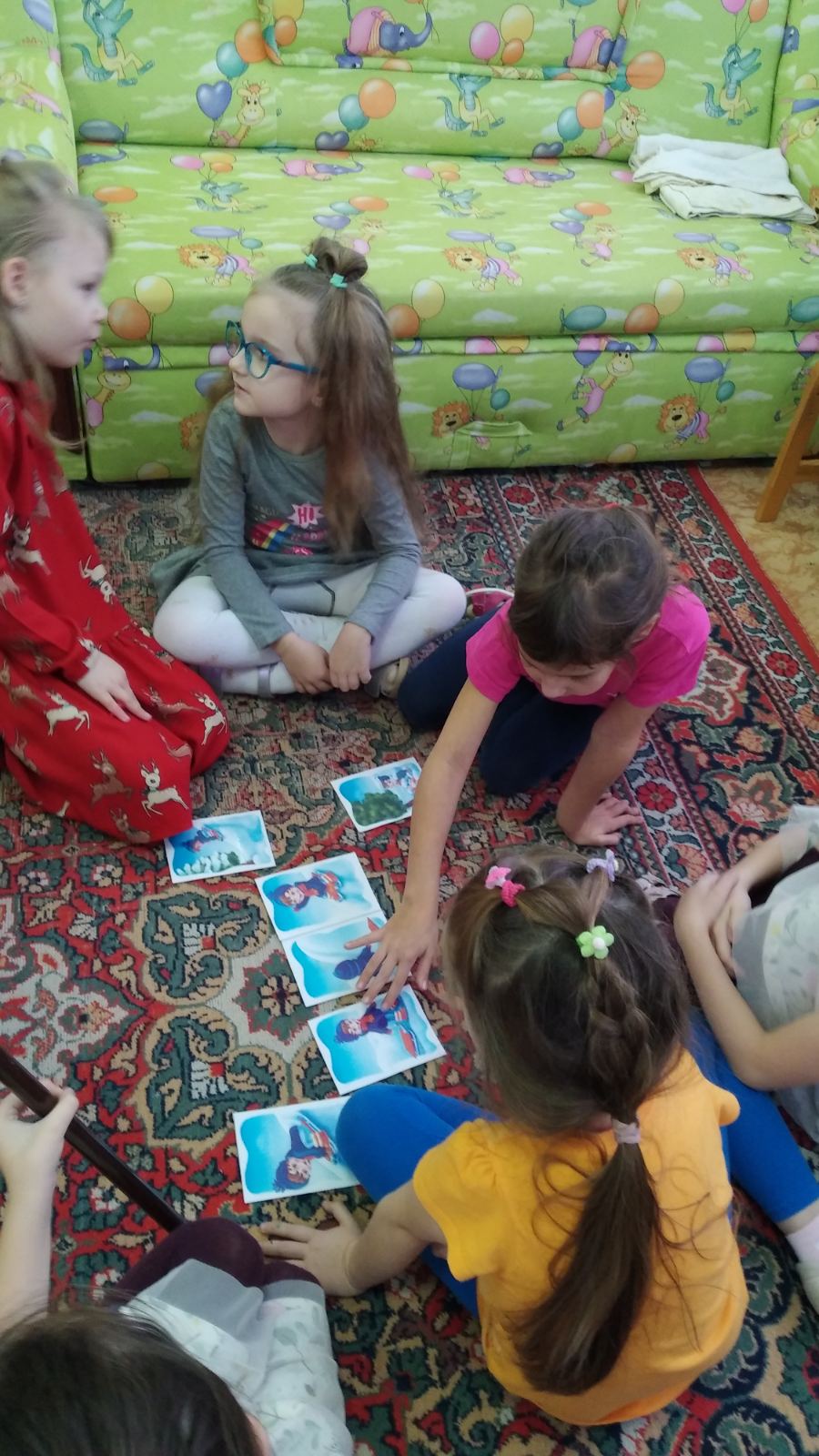 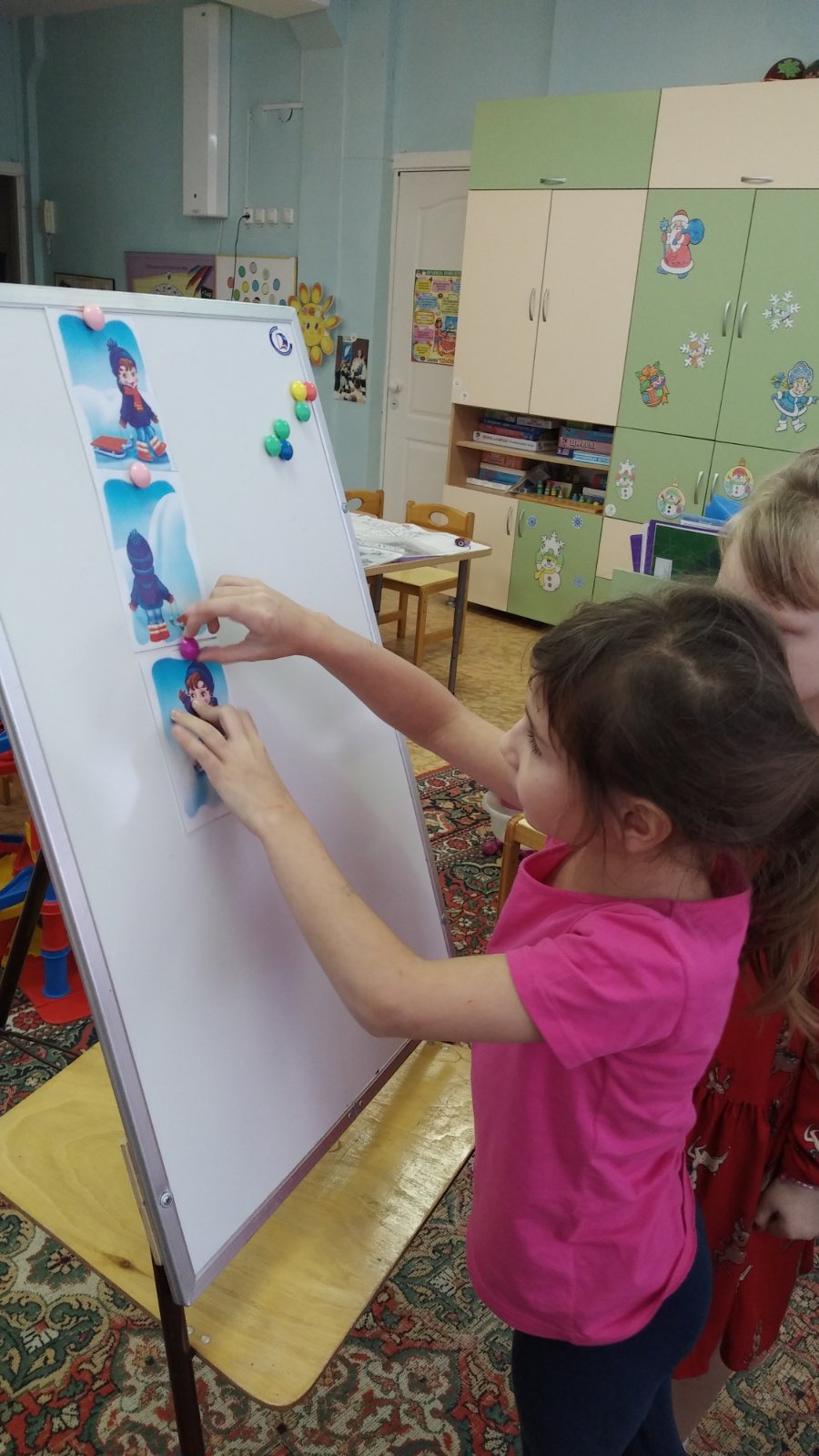 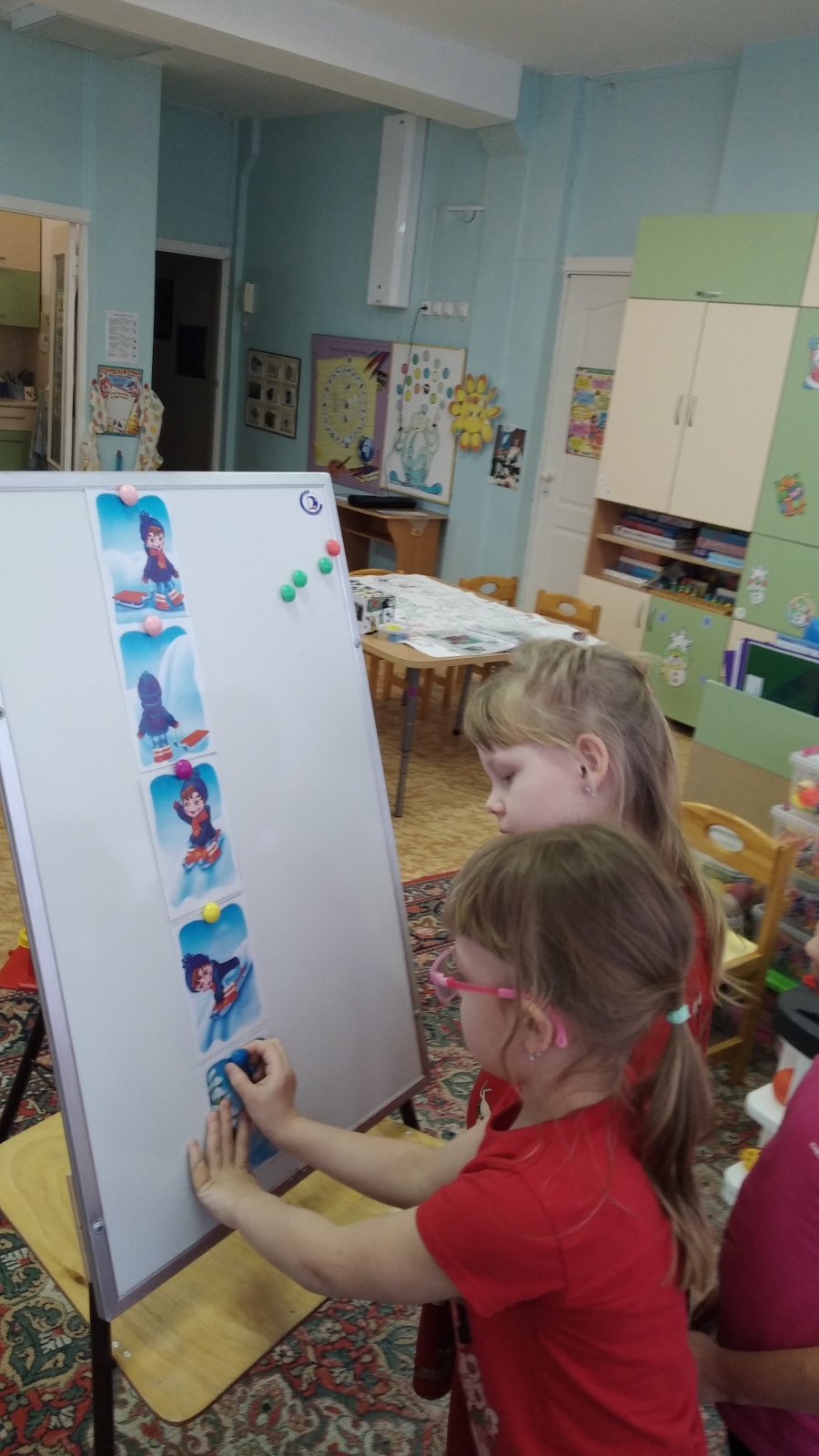 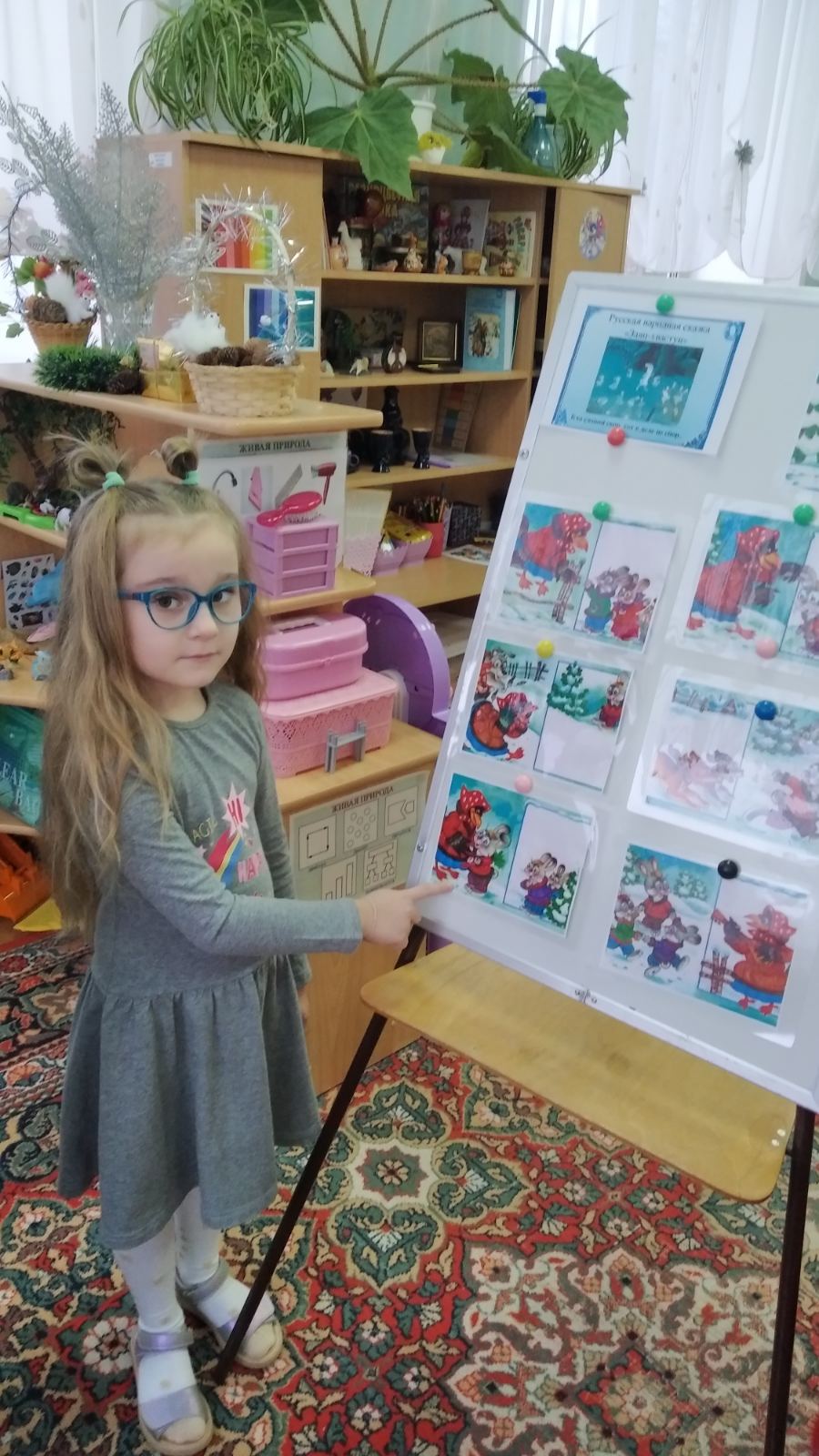 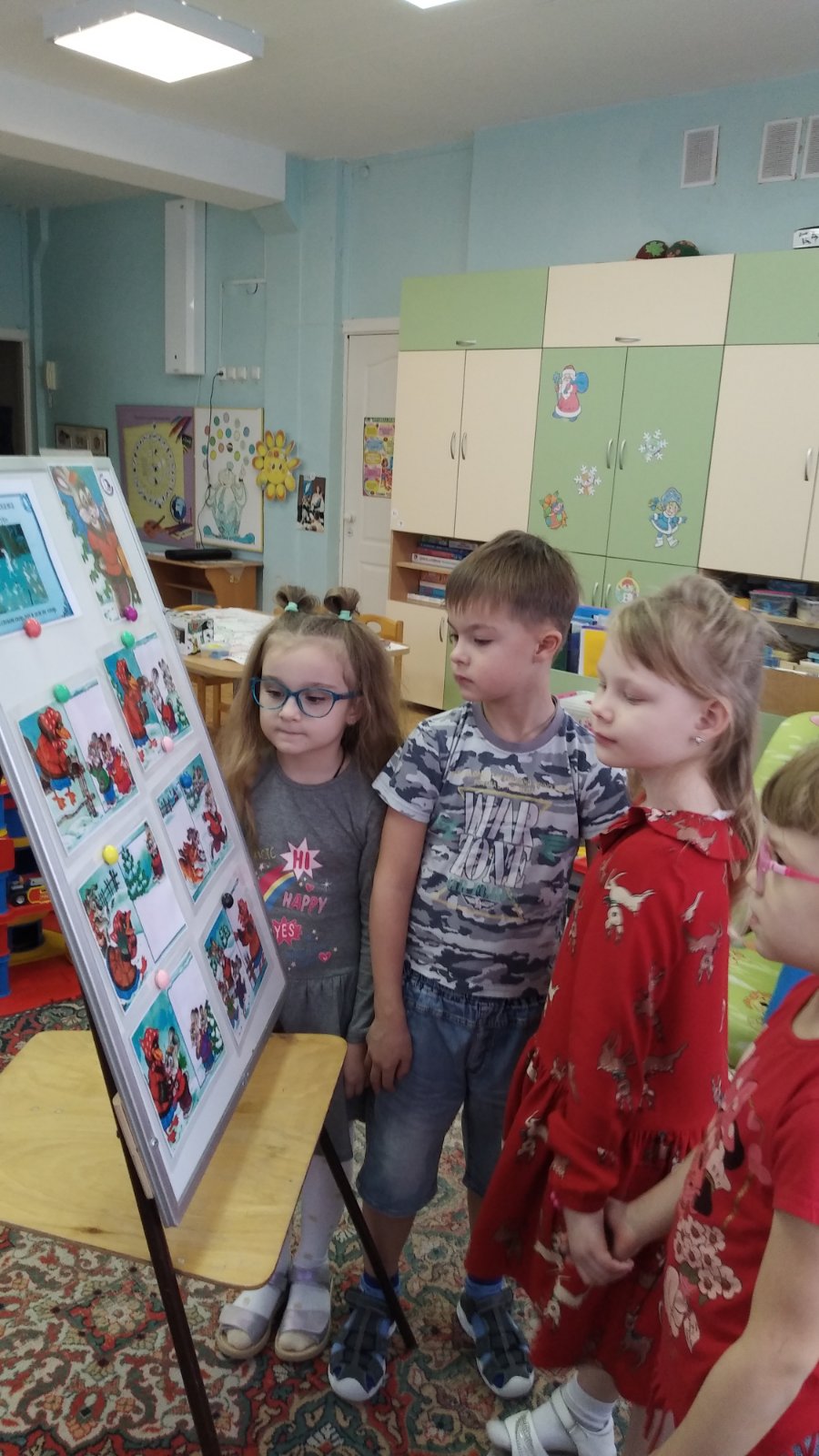 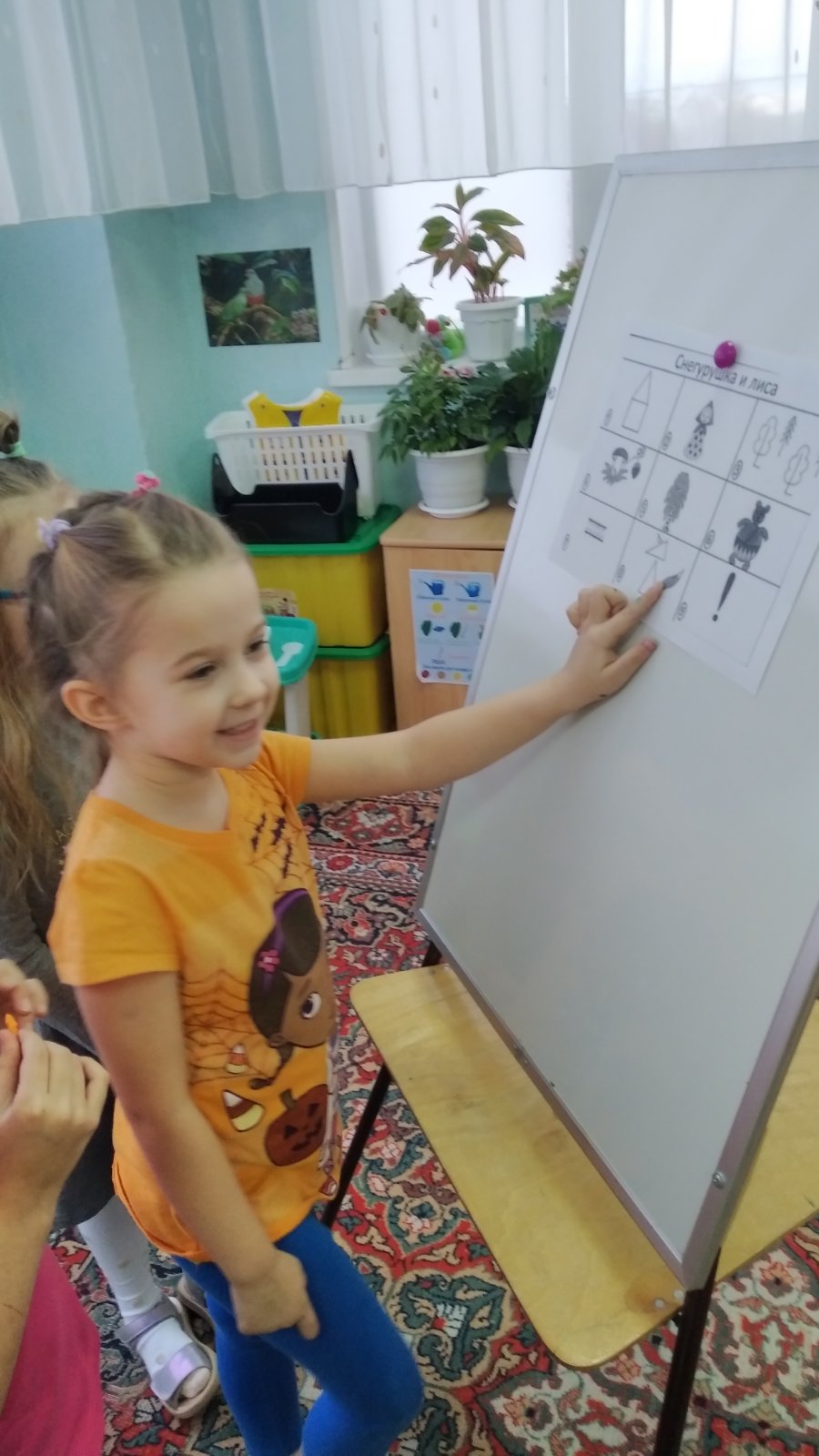 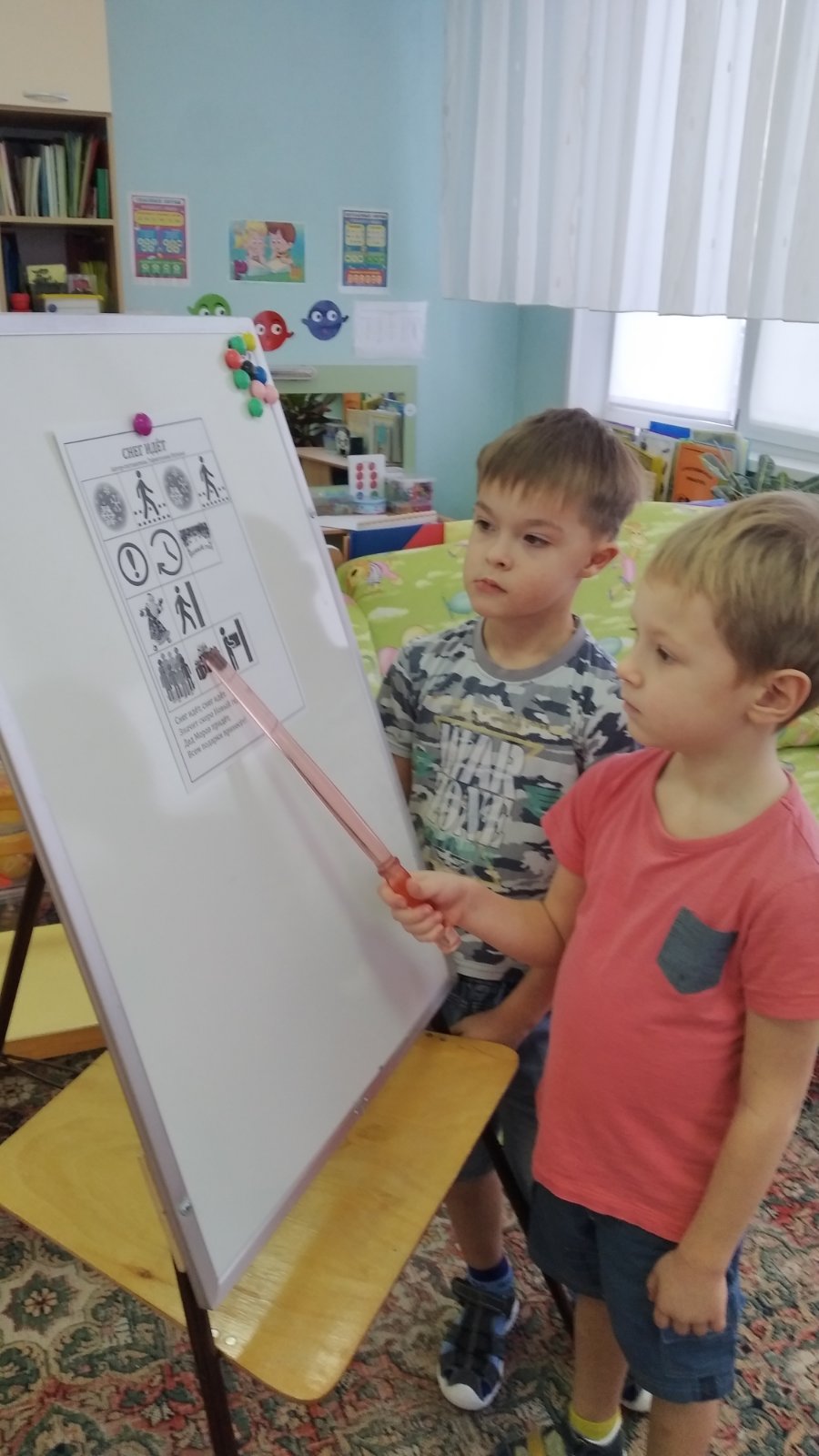 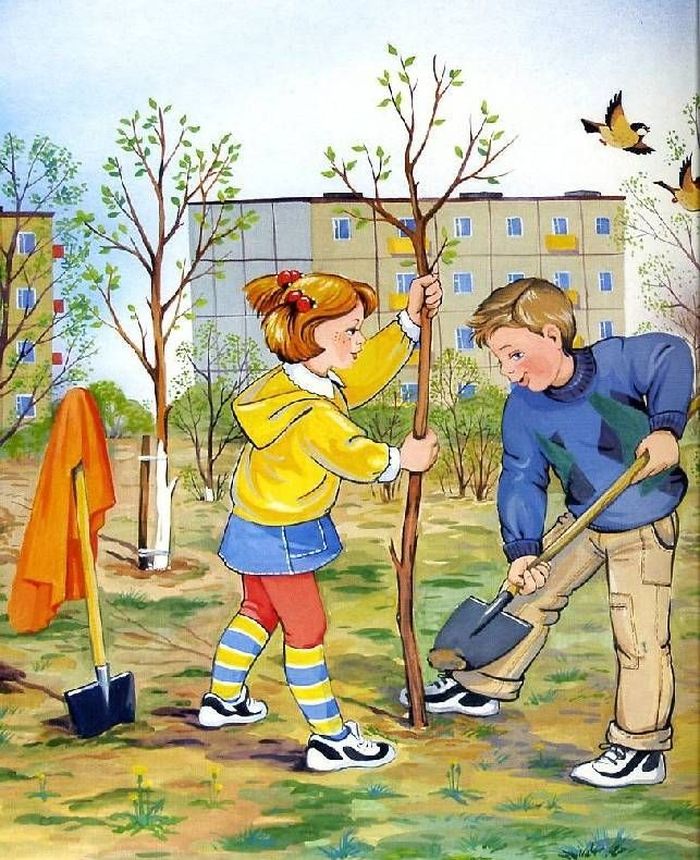 Формирование связной речи у детей дошкольного возраста
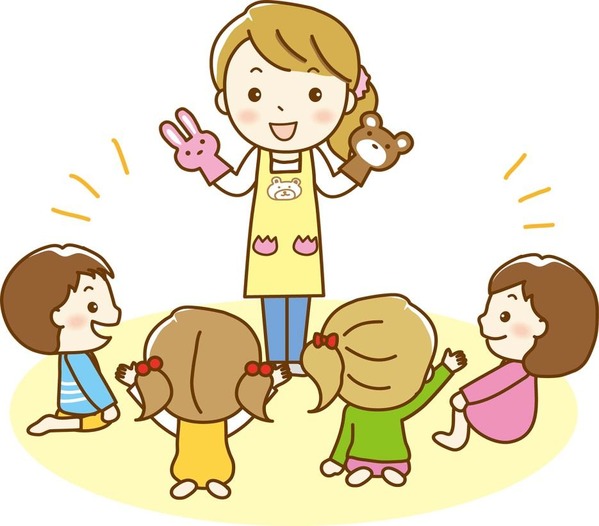 воспитатель 1 группы: Никитина Е.Е.